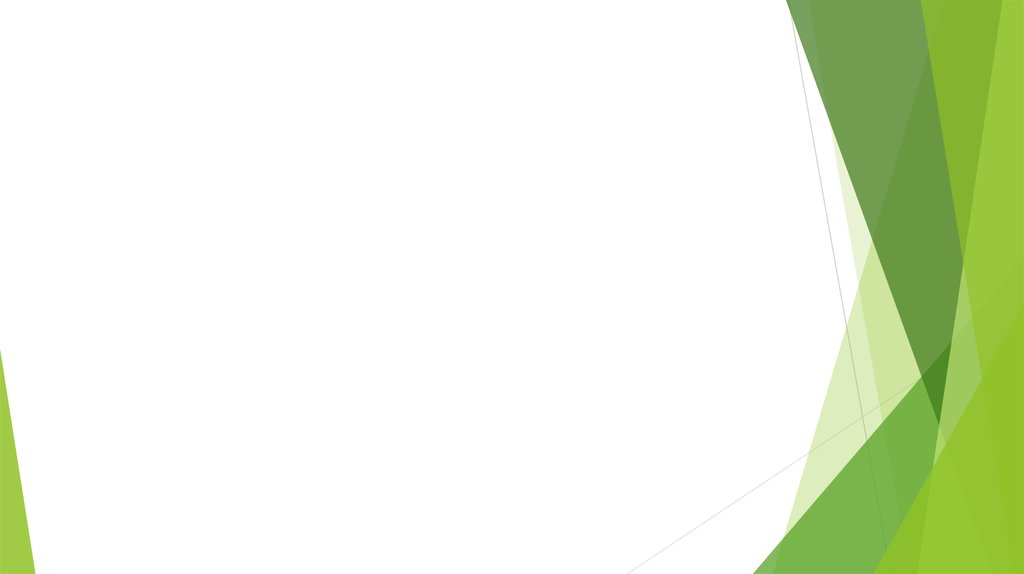 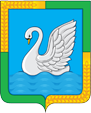 Отчет Главы 
Лебяжьевского муниципального округа Курганской области за 2023 год
Фадеева Ирина Владимировна,
Глава Лебяжьевского муниципального округа
Общая информация
Площадь: 317 746 га

Население: 11 131 человек 
(89,3 % к уровню 2022 года)

Общий объем бюджета: 1 008,6 млн. рублей,
из них:
межбюджетные трансферты: 917,5 млн. рублей;
собственные доходы:  91,1 млн. рублей.

Площадь сельскохозяйственных угодий: 208 959 га
- пашня – 138 381 га,
- пастбища – 40 533 га,
сенокосы – 20 005 га,
- удельный вес используемых с/х угодий (пашни), % от их общей площади (пашни):
2021 год – 70,5 %, 2022 год – 77,2 %, 2023 год – 79,0 %
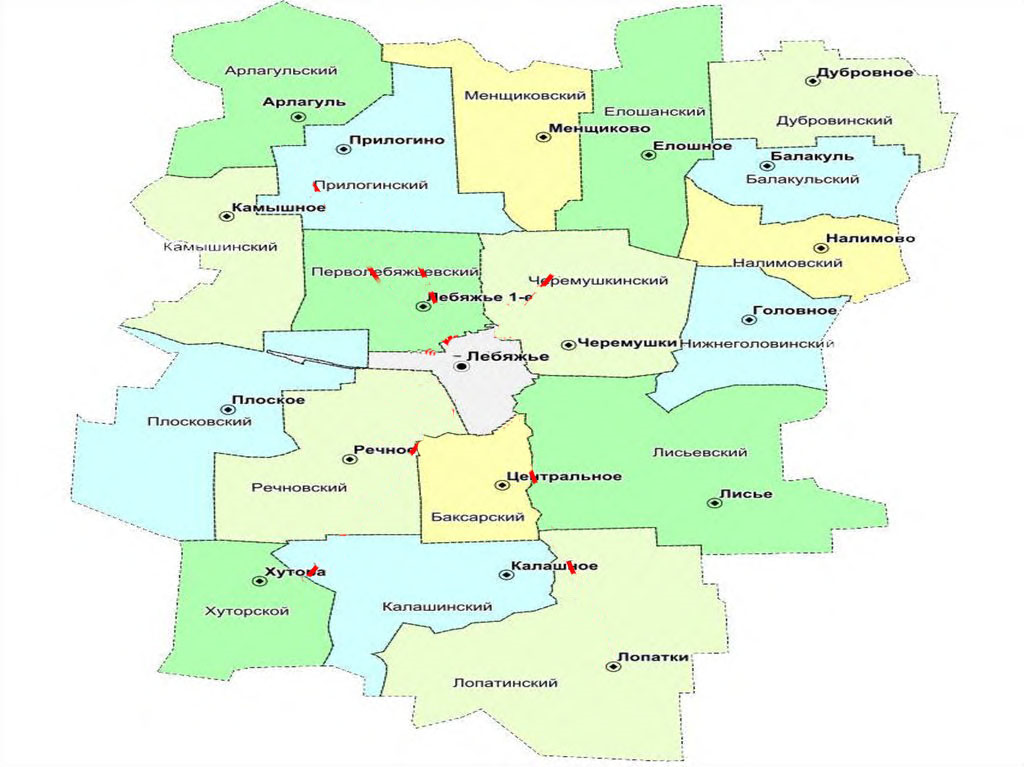 2
Доходы бюджета Лебяжьевского муниципального округа Курганской области  за 2023 год
Собственные доходы
Безвозмездные перечисления
917493 тыс. руб.
-налоговые доходы–  76411 тыс. руб.;
 
-неналоговые доходы– 13864 тыс. руб.; 

-прочие безвозмездные поступления–790 тыс. руб.
В 2023 году из областного бюджета  перечислены:
ДОТАЦИИ 309278 тыс. руб.
На выравнивание бюджетной обеспеченности субъектов РФ и на обеспечение сбалансированности бюджетов
СУБСИДИИ     423258 тыс. руб.
СУБВЕНЦИИ      173172  тыс. руб.
ИНЫЕ МЕЖБЮДЖЕТНЫЕ ТРАНСФЕРТЫ     11785 тыс. руб.
3
Общий объем доходов бюджета округа
2022 год
2023 год
79273
91065
601487,6
826428
Объем доходов в расчете на одного жителя
4
Сельское хозяйство
5
Сельское хозяйство
6
Инвестиционные проекты
Реализация в 2023 году инвестиционных проектов:

реализовано 20 инвестиционных проектов на сумму 34,91 млн. рублей, создано 24 рабочих места;
реализуется 10 проектов на сумму 292,54 млн. рублей, предполагается создание 38 рабочих мест;
планируется к реализации 8 проектов на сумму 80,5 млн. рублей, предполагается создание 33 рабочих мест.

      В 2023 году предоставлены меры государственной поддержки на сумму 22,993 млн. рублей.
7
Реализуемые инвестиционные проекты
Реализуется 10 проектов на сумму 292,54 млн. рублей, создание 38 рабочих мест
9,3 га
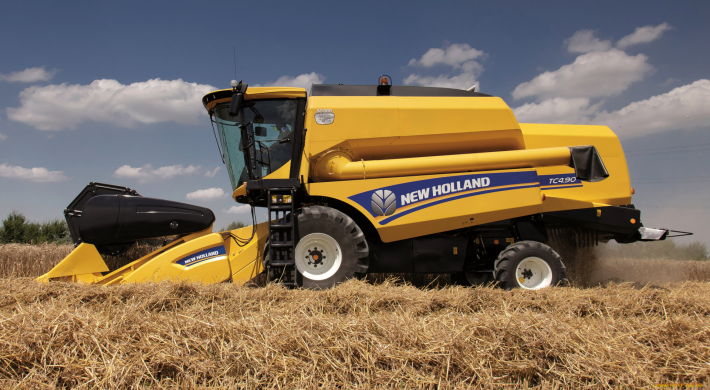 Модернизация  парка сельскохозяйситвенной техники и обновление оборудования

Инициатор проекта – ООО «КФХ Агромакс»
Объем инвестиций – 59,259 млн. руб.
Количество новых рабочих мест – 3 ед.
Срок реализации – 2021 - 2029 гг.
Местоположение: с. Арлагуль
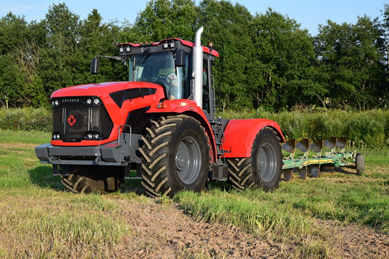 Инициатор проекта – ИП ГКФХ Давлетов И. К.
Объем инвестиций – 44,99  млн. руб.
Количество новых рабочих мест – 5 ед.
Срок реализации – 2021 - 2026 гг.
Местоположение: с. Головное
8
Реализуемые инвестиционные проекты
Инициатор проекта – ООО «Речновское»
Объем инвестиций – 36,38  млн. руб.
Количество новых рабочих мест – 3 ед.
Срок реализации – 2020 - 2024 гг.
Местоположение: с. Речное
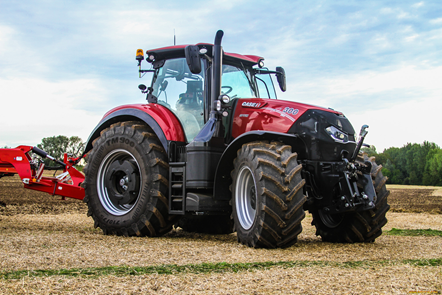 Инициатор проекта – ЗАО «Колхоз Новый путь»
Объем инвестиций – 33,04  млн. руб.
Количество новых рабочих мест – 4 ед.
Срок реализации – 2020 - 2027 гг.
Местоположение: с. Хутора
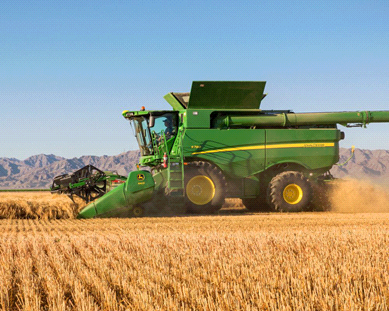 Инициатор проекта – ООО «Курган-Хантинг»
Объем инвестиций – 20,28 млн. руб.
Количество новых рабочих мест – 3 ед.
Срок реализации – 2022 - 2024 гг.
Местоположение: с. Камышное
9
Реализуемые инвестиционные проекты
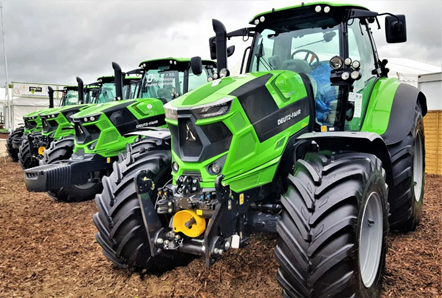 Инициатор проекта – ИП ГКФХ Куликов Д. А.
Объем инвестиций – 17,2 млн. руб.
Количество новых рабочих мест – 2 ед.
Срок реализации – 2020 - 2027 гг.
Местоположение: с. Дубровное
Инициатор проекта – ИП ГКФХ Хиндинова С. Б.
Объем инвестиций – 2,69 млн. руб.
Количество новых рабочих мест – 1 ед.
Срок реализации – 2023 - 2026 гг.                                        Местоположение: д. Кузнецово
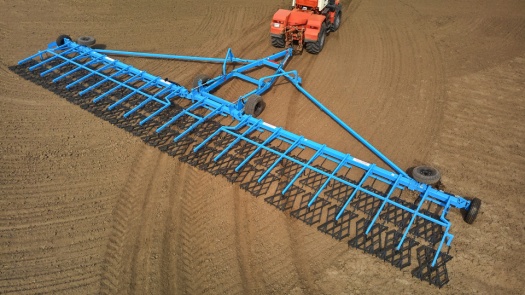 Выращивание КРС мясного направления
Инициатор проекта – Плеханов А. А.
Объем инвестиций – 4,7 млн. руб.
Количество новых рабочих мест – 2 ед.
Срок реализации – 2023 - 2025 гг.
Местоположение: с. Елошное
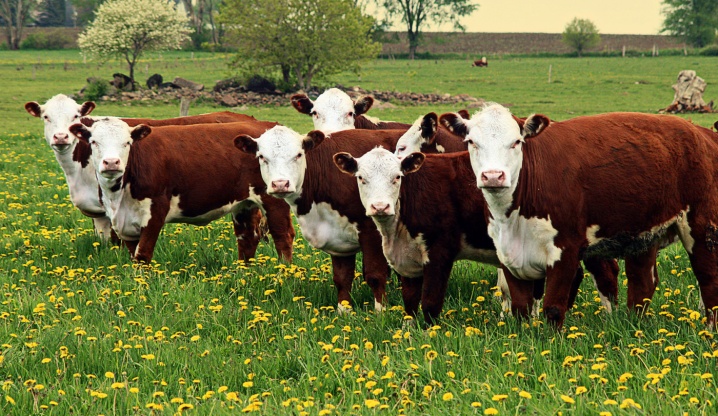 10
Реализуемые инвестиционные проекты
Создание придорожного комплекса «Мельница»

Инициатор проекта – ИП Мельников С. С.
Планируемый объем инвестиций – 41,0 млн. руб.
Количество новых рабочих мест – 15 ед.
Срок реализации – 2019 - 2025 гг.
Местоположение: на 339-340 км автотрассы      Р-254 «Иртыш»
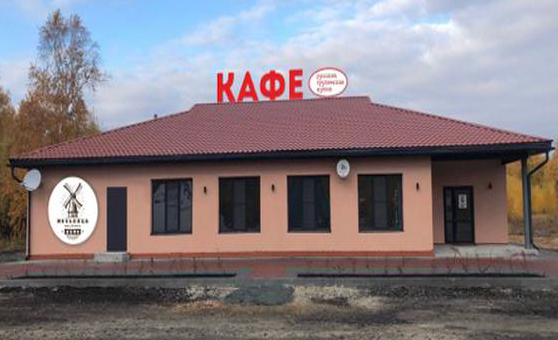 Строительство здания площадью 540 кв м

Инициаторы проекта – 
ИП Шишпаев Е. О., ИП Кадарбаев А. Е.
Объем инвестиций – 33,0 млн. руб.
Срок реализации – 2023 - 2024 гг.
Местоположение: р.п. Лебяжье
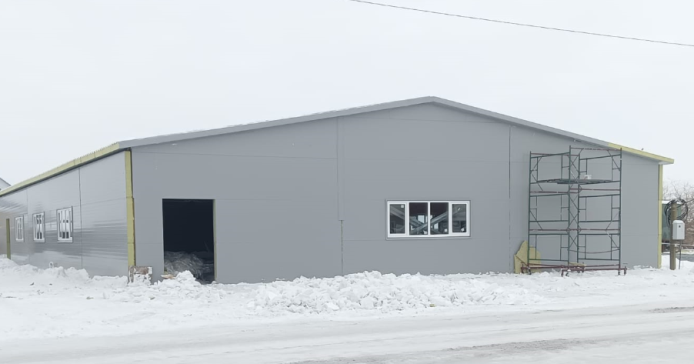 11
Реализованные проекты
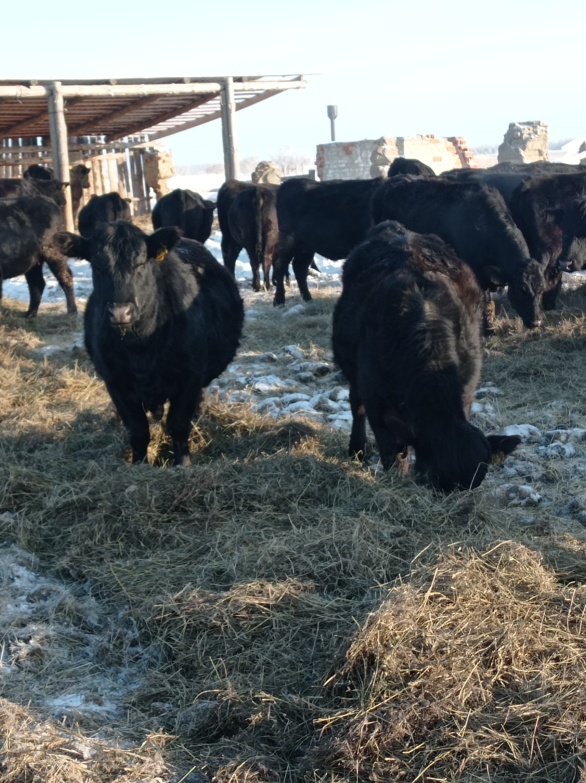 9,3 га
Семейная животноводческая ферма

Инициатор проекта - ИП ГКФХ Хлестов Алексей Николаевич
Объем инвестиций – 10,3 млн. руб (собственные – 4 млн. руб., грант – 6,3 млн. руб.)
Срок реализации проекта: 2020-2022
Местоположение: с. Камышное
12
Реализованные проекты
За 2021 - 2023 гг. реализовано 70 социальных контрактов на общую сумму – 19,3 млн. руб.,
в том числе:
Создано 20 ЛПХ по разведению КРС, овец и птицы, производству молочной продукции.
Зарегистрировано 50 ИП с разнообразными видами деятельности: производство мясных полуфабрикатов, производство мебели, выращивание рассады, вязание одежды и обуви, оказание услуг по ремонту и пошиву одежды, грузоперевозкам, ремонту автомобилей, фотоуслуг и др
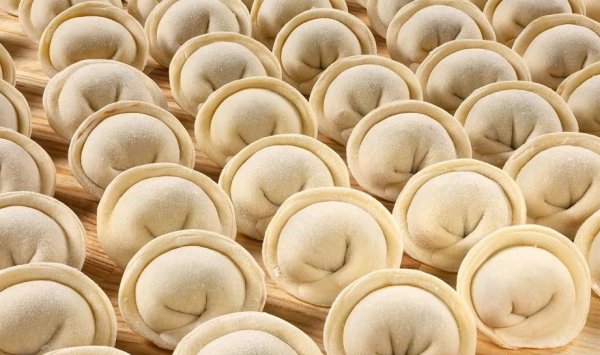 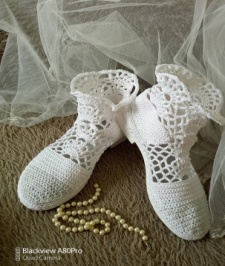 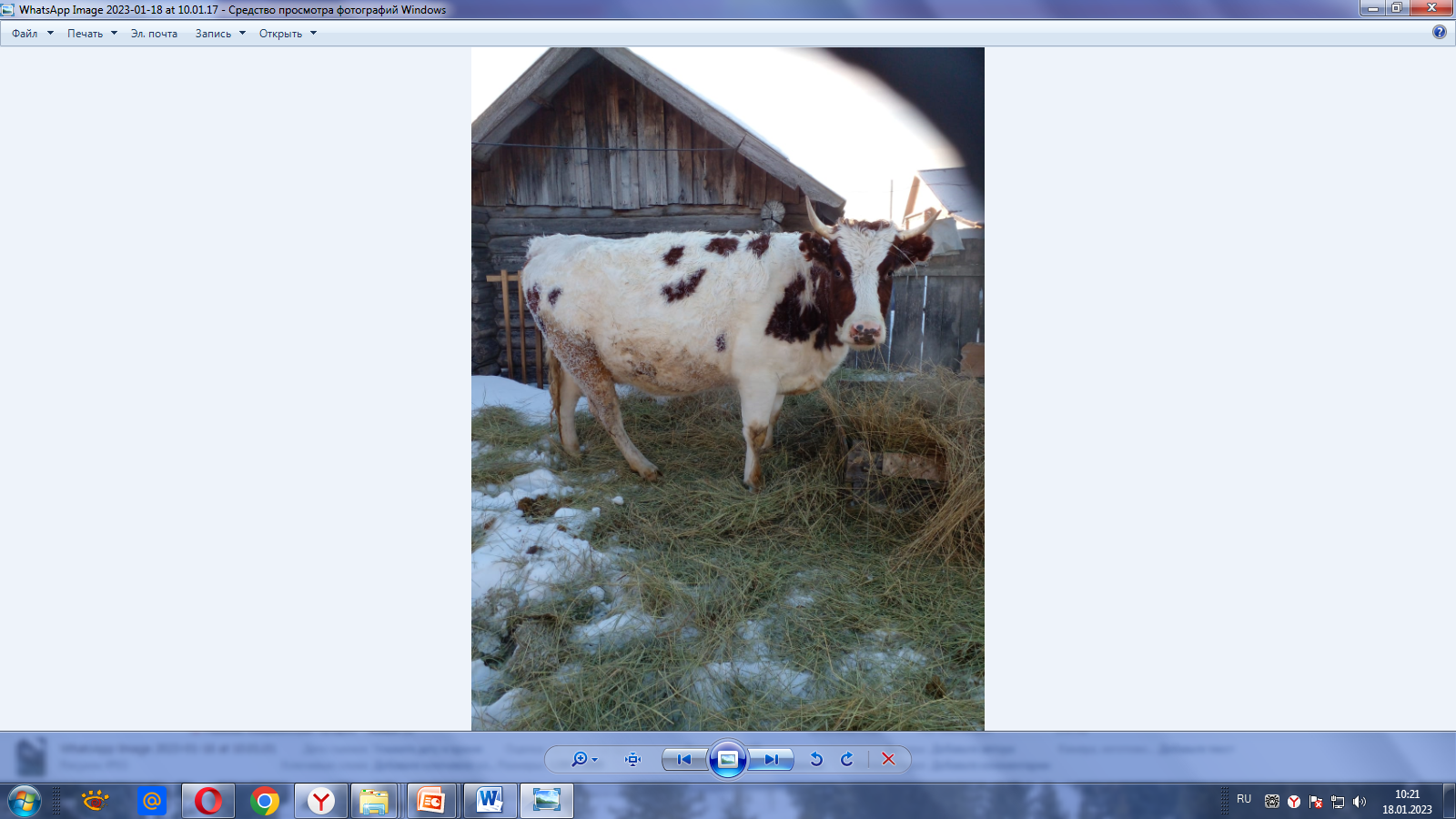 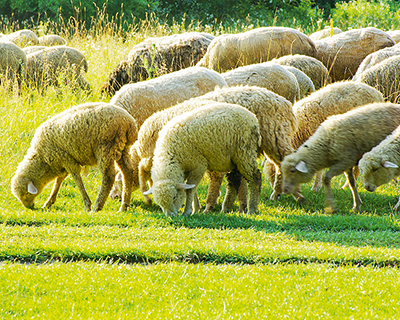 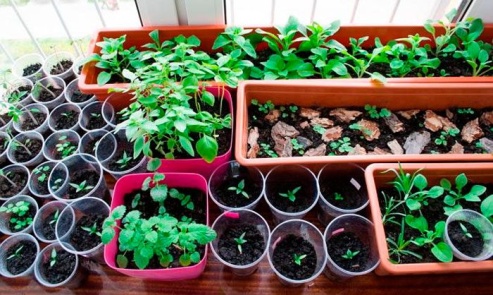 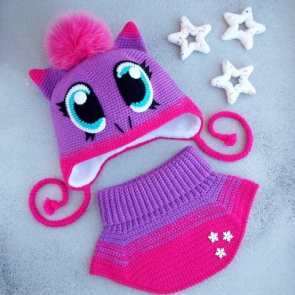 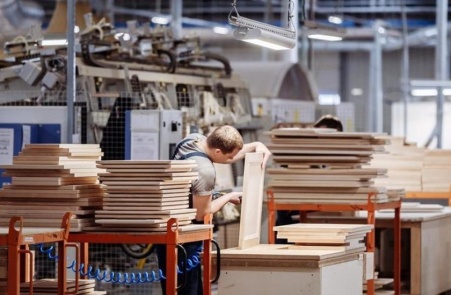 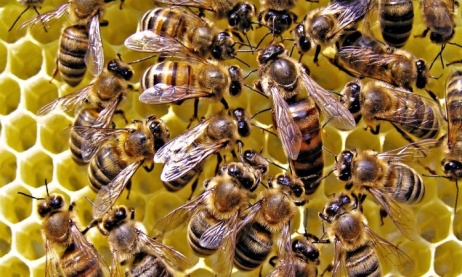 13
Общественные работы
Общий объем финансирования в 2023 году составил 786,4 тыс. рублей. 
К выполнению общественных работ было привлечено 19 человек.
	Занимались благоустройством улиц, ликвидацией несанкционированных свалок, уборкой кладбищ и общественных территорий, разборкой бесхозных ветхих домов.
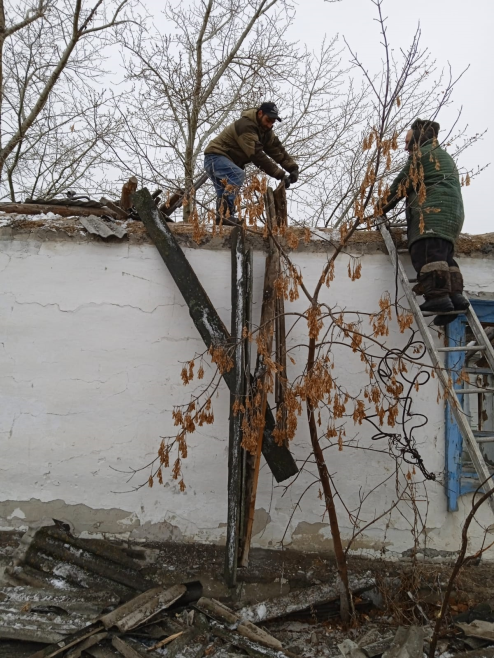 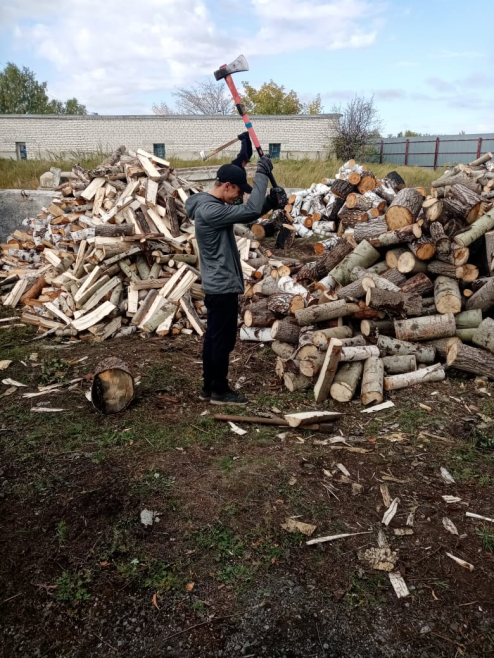 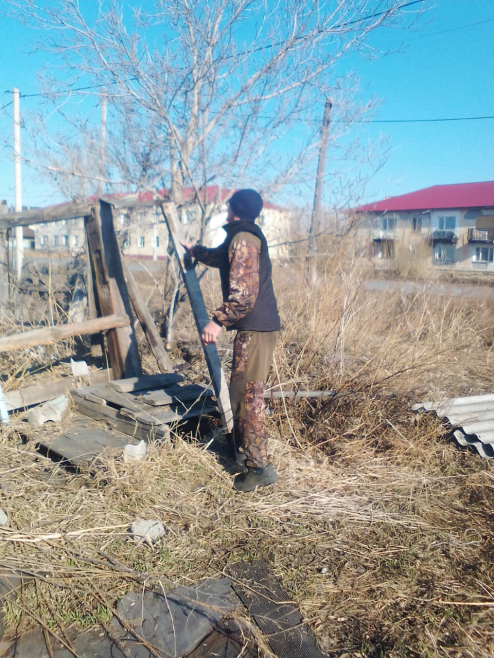 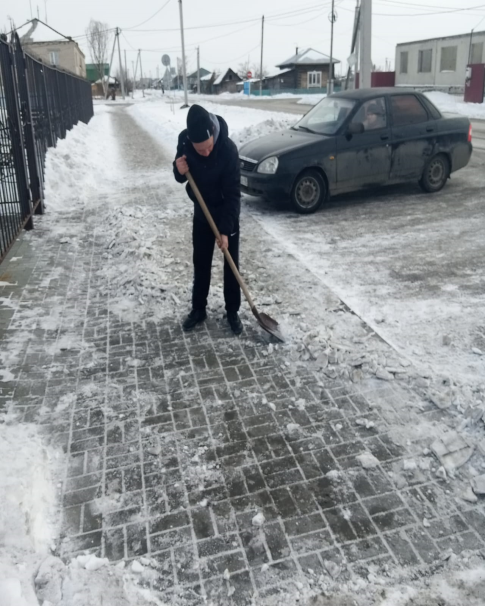 14
13
Структура расходов бюджета Лебяжьевского муниципального округа по благоустройству и дорожному хозяйству  за 2023 год
15
Мероприятия плана комплексного развития территории
Государственная программа Российской Федерации «Формирование комфортной городской среды»

Капитальный ремонт здания МКОУ «Арлагульская СОШ»
Объем инвестиций –  69,0 млн. руб. (кроме того софинансирование – 0,02 млн. руб,  внебюджетные средства – 0,144 млн. руб)  
Период реализации – 2023 г.
Готовность – 100%
Местоположение: с. Арлагуль
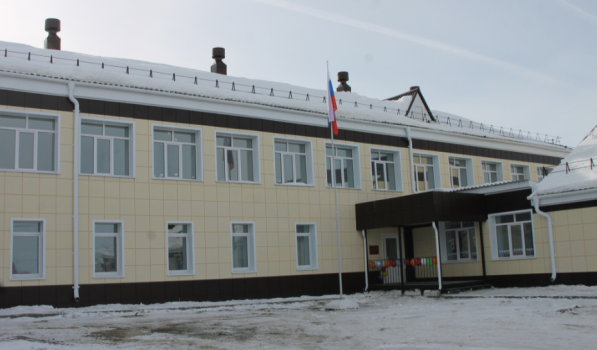 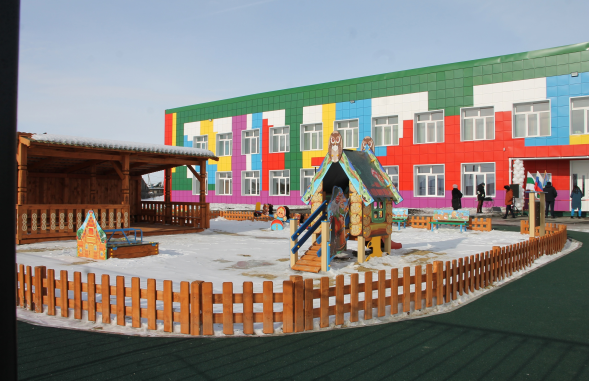 Капитальный ремонт здания МБДОО «Детский сад «Ладушки» (ул. Матросова, 12)
Объем инвестиций – 42,2 млн. руб. 
(кроме того внебюджетные средства – 0,277 млн. руб ) 
Период реализации –2023 г.
Готовность – 100 %
Местоположение: р.п. Лебяжье
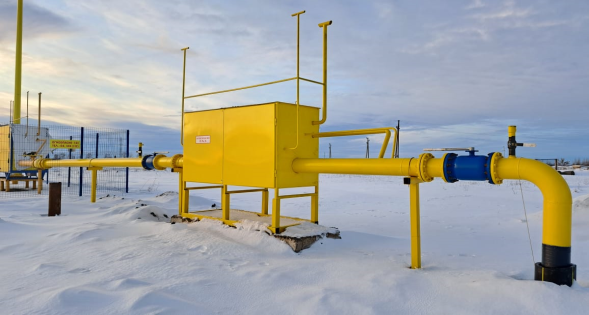 Сеть газораспределения
Объем инвестиций – 122,9 млн. руб.   
Период реализации –2023 - 2024 гг.
Готовность – 70 % (протяженность – 39,1 км, выполнено отводов к 313 домовладениям)
Местоположение: р.п. Лебяжье
16
Мероприятия плана комплексного развития территории
Государственная программа РФ 
«Модернизация первичного звена здравоохранения»

Капитальный ремонт ГБУ "Межрайонная больница №2»
Объем инвестиций – 4,5 млн. руб.   
Период реализации –2023 г.
Готовность – 100 %
Местоположение: р.п Лебяжье
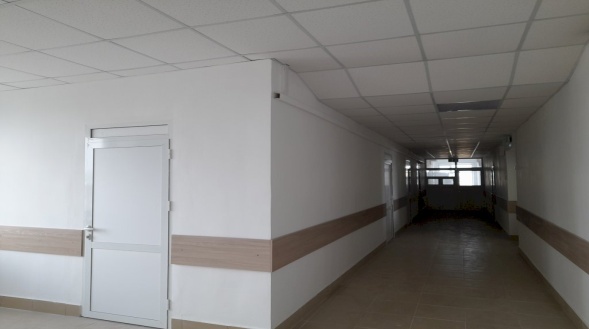 Государственная программа Курганской области «Формирование комфортной городской среды»

Благоустройство территории «Скейтпарка»
Объем инвестиций –  6,2 млн. руб.   
Период реализации – 2023 г.
Готовность – 100%
Местоположение: р.п. Лебяжье
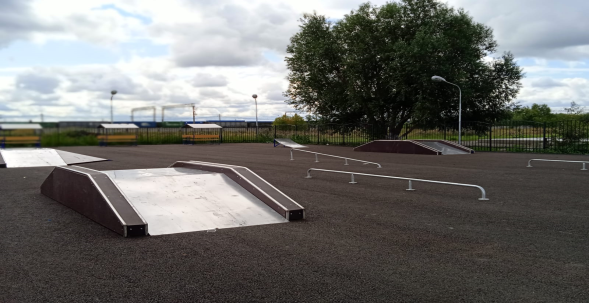 17
Мероприятия плана комплексного развития территории
В 2023 году в рамках реализации Государственной программы Курганской области "Развитие автомобильных дорог" был осуществлен ремонт  5,4 км  дорожного покрытия автомобильных дорог на сумму 18,681 млн. руб, из них щебенение – 5,4 км на сумму 18,681 млн. руб
Ремонт дорожного покрытия автомобильной дороги, расположенной по адресу: 
д. Верхнеглубокое, ул. Северная (протяженность 0,84 км)
Объем инвестиций – 3,109 млн. руб.   
Период реализации –2023 г.
Готовность – 100 %
Местоположение: д. Верхнеглубокое
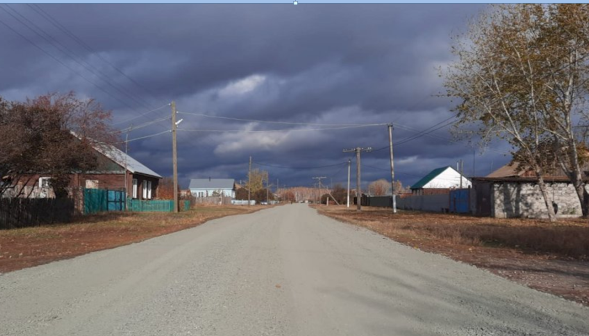 Ремонт дорожного покрытия автомобильной дороги, расположенной по адресу: 
д. Верхнеглубокое, ул. Молодежная (протяженность 0,37 км)
Объем инвестиций –  1,387 млн. руб.   
Период реализации – 2023 г.
Готовность – 100%
Местоположение: д. Верхнеглубокое
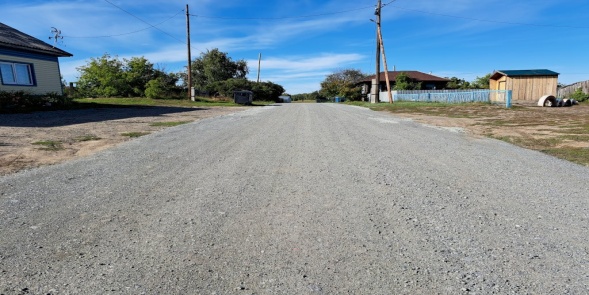 18
Мероприятия плана комплексного развития территории
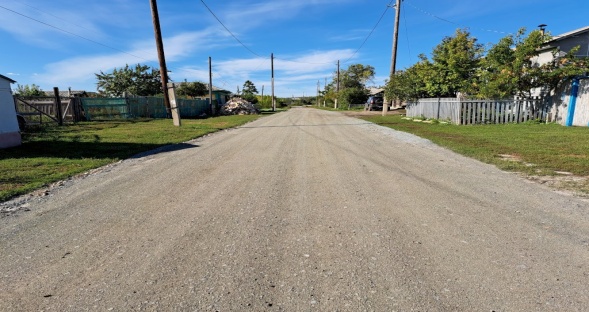 Ремонт дорожного покрытия автомобильной дороги, расположенной по адресу: 
д. Верхнеглубокое, ул. Восточная (протяженность 0,46 км)
Объем инвестиций – 1,561 млн. руб.   
Период реализации – 2023 г.
Готовность – 100 %
Местоположение: д. Верхнеглубокое
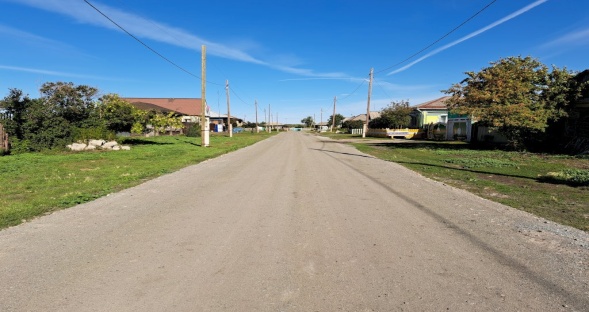 Ремонт дорожного покрытия автомобильной дороги, расположенной по адресу: 
д. Верхнеглубокое, ул. Южная (протяженность 0,4 км)
Объем инвестиций – 1,59 млн. руб.   
Период реализации – 2023 г.
Готовность – 100%
Местоположение: д. Верхнеглубокое
Ремонт дорожного покрытия автомобильной дороги, расположенной по адресу: 
р.п. Лебяжье, ул. Октябрьская (протяженность1,36 км)
Объем инвестиций –  5,44 млн. руб.   
Период реализации – 2023 г.
Готовность – 100%
Местоположение: р.п. Лебяжье
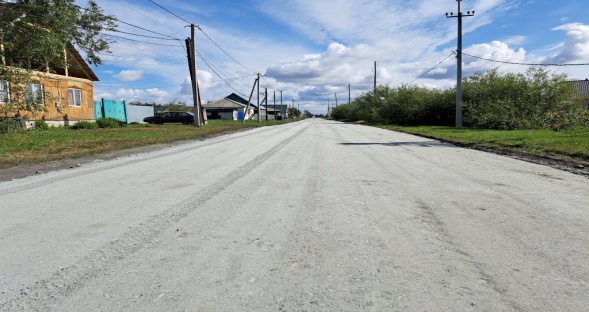 19
Мероприятия плана комплексного развития территории
Ремонт дорожного покрытия автомобильной дороги, расположенной по адресу: 
с. Черемушки, ул. Промышленная (протяженность 0,55 км)
Объем инвестиций – 1,76 млн. руб.   
Период реализации –2023 г.
Готовность – 100 %
Местоположение: с. Черемушки
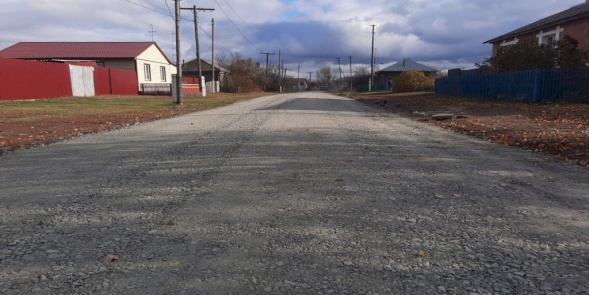 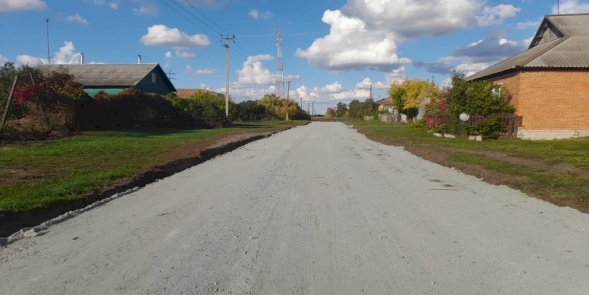 Ремонт дорожного покрытия автомобильной дороги, расположенной по адресу:
с. Головное, ул. 8 Марта (протяженность 1,37 км)
Объем инвестиций – 3,834 млн. руб.   
Период реализации –2023 г.
Готовность – 100 %
Местоположение: с. Головное
20
Мероприятия плана комплексного развития территории
НП «Безопасные качественные дороги»

Выполнение работ по капитальному ремонту трубы на км 12+555 автомобильной дороги Лебяжье - Мокроусово - Щигры - граница Тюменской области (протяженность 2,832 км)
Объем инвестиций –  81,4 млн. руб.   
Период реализации – 2023 - 2024 гг.
Готовность – 25 %
Местоположение: Лебяжьевский МО
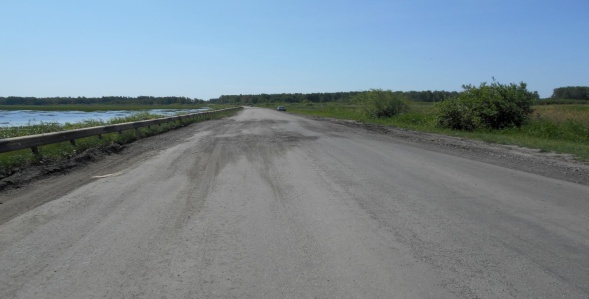 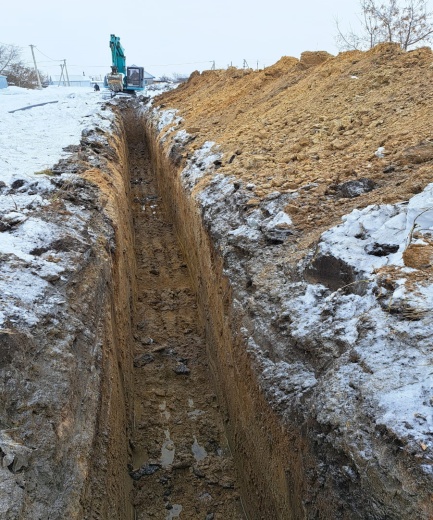 Модернизация систем коммунальной инфраструктуры

Капитальный ремонт водопроводных сетей р.п. Лебяжье
Объем инвестиций – 23,1 млн. руб.   
Период реализации –2023 - 2024 гг.
Готовность – 25 %
Местоположение: р.п. Лебяжье
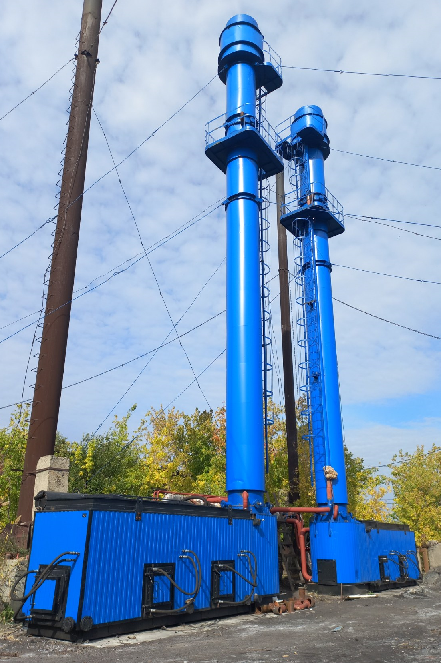 Приобретение паровых котлов для котельных
МУП «Теплотранс»
Объем инвестиций – 6,7 млн. руб.   
Период реализации –2023 г.
Готовность – 100 %
Местоположение: Лебяжьевский МО
21
СПАСИБО ЗА ВНИМАНИЕ
22